Об административной ответственности за уклонение от исполнения обязанности о прохождении  лечения от наркомании
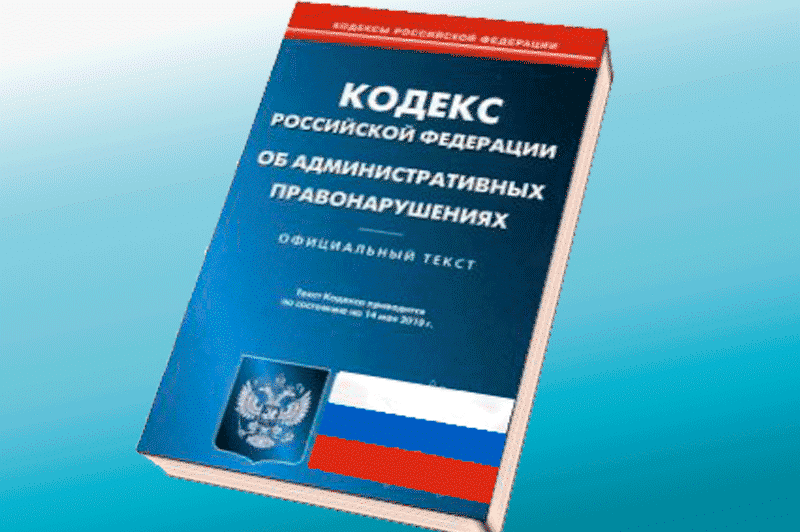 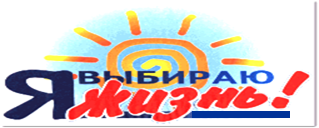 Потребление наркотических средств или психотропных веществ без назначения врача либо новых потенциально опасных психоактивных веществ образует состав административного правонарушения, предусмотренного частью 1 статьи 6.9 Кодекса РФ об административных правонарушениях. 
Законом предусмотрено освобождение от административной ответственности в случае, если такое лицо добровольно обратилось в медицинскую организацию для лечения.
Если лицо, освобожденное от административной ответственности по ст. 6.9 КоАП, уклоняется от прохождения лечения от наркомании или медицинской (социальной) реабилитации, оно подлежит ответственности по ст. 6.9.1 КоАП РФ.
Лицо считается уклоняющимся от прохождения лечения (реабилитации) в том случае, если оно не посещает или самовольно покинуло медицинскую организацию или учреждение социальной реабилитации либо не выполнило более двух раз предписания лечащего врача.
Указанной нормой закона установлена административная ответственность в виде штрафа в размере от 4 до 5 тысяч рублей или административный арест сроком до 30 суток.
Такая же ответственность предусмотрена за уклонение от прохождения диагностики, профилактических мероприятий, лечения от наркомании и (или) медицинской и (или) социальной реабилитации лицом, на которое такая обязанность возложена судьей.
В постановлении по делу об административном правонарушении судья устанавливает срок, в течение которого лицо обязано обратиться в соответствующую медицинскую организацию для прохождения диагностики, профилактических мероприятий, лечения от наркомании и (или) медицинской и (или) социальной реабилитации в связи с потреблением наркотических средств или психотропных веществ без назначения врача либо новых потенциально опасных психоактивных веществ.
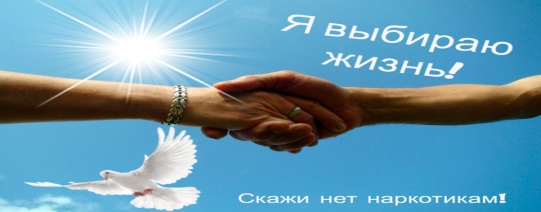 Если наркомания уже коснулась близких вам людей, не медлите, помогите себе и своим близким, обращайтесь за помощью к специалистам:
8(846) 278-22-22, 8(846)278-22-23 – Управление по контролю за оборотом наркотиков ГУМВД России по Самарской области;
8 9276921607 – круглосуточный телефон «горячей линии» Самарского областного клинического наркологического диспансера.